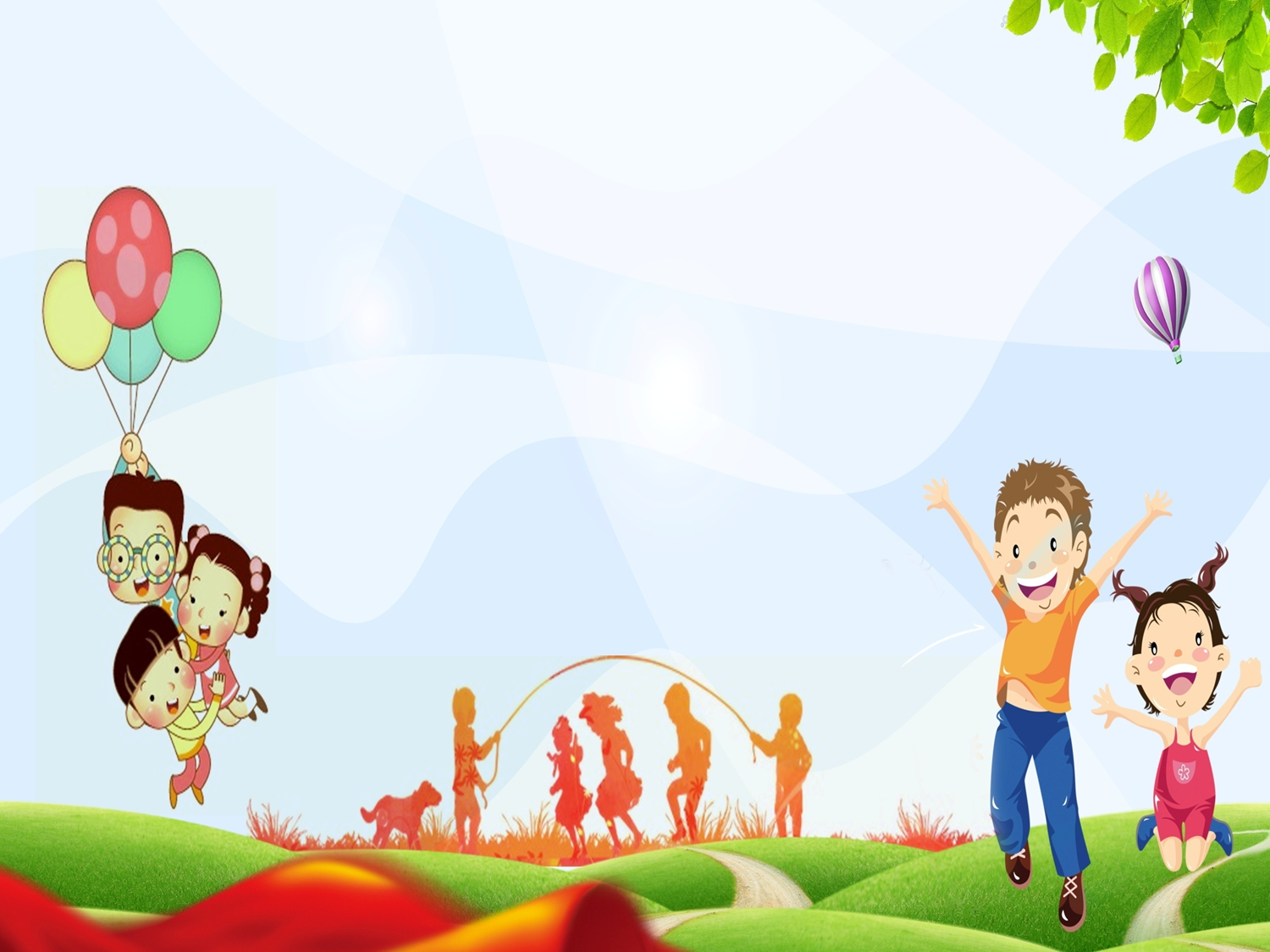 КРАТКАЯ ПРЕЗЕНТАЦИЯ 

АДАПТИРОВАННАЯ ОСНОВНОЙ ОБРАЗОВАТЕЛЬНОЙ ПРОГРАММЫ  ДОШКОЛЬНОГО ОБРАЗОВАНИЯ ДЛЯ ДЕТЕЙ С РАССТРОЙСТВОМ АУТИЧЕСКОГО СПЕКТРА 
(АООПДО РАС)
МБДОУ «Детский сад № 46 комбинированного вида»








г. Гатчина 
2023г.
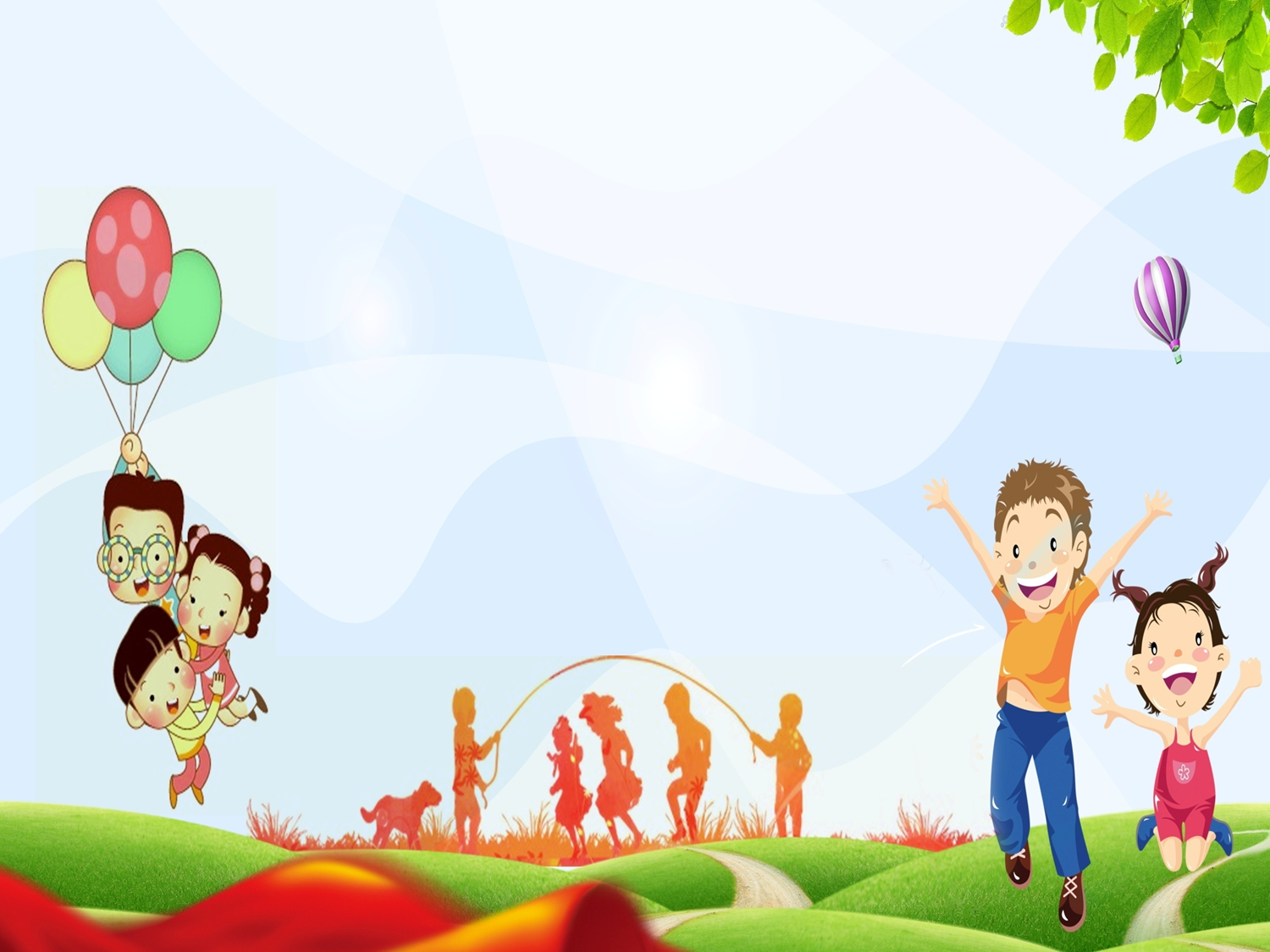 Возрастные и иные характеристики детей, на которых ориентирована Программа.

Цель Программы ― обеспечение реализации комплексной коррекционно-развивающей психолого-педагогической работы, максимально обеспечивающей создание условий для социальной адаптации и социализации, самостоятельности и независимости, достойного качества жизни аутичных детей.
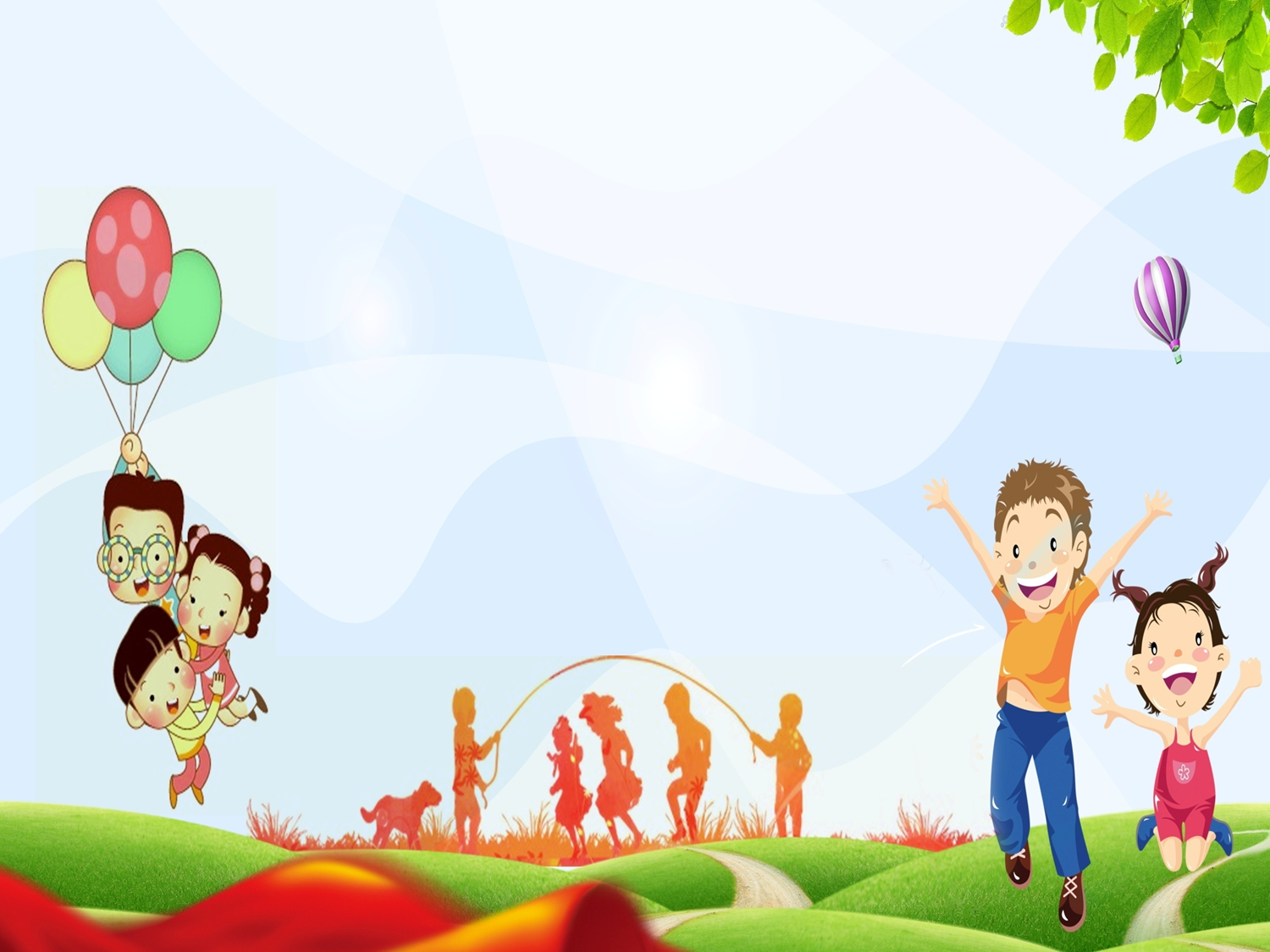 Коррекционные задачи на этапе дошкольного детства:
коррекция качественных нарушений коммуникации и качественных нарушений социального взаимодействия является предпосылкой и условием освоения программы по социально-коммуникативному развитию (образовательная область);
коррекция нарушений речевого развития находится примерно в таком же отношении к освоению программы речевого развития и отчасти социально-коммуникативного развития;
коррекция (или смягчение) проблем поведения – условие реализации всех программ дошкольного образования;
коррекция нарушений развития сенсорно-перцептивной сферы и развитие самостоятельности также вносит вклад в создание условий реализации всех программ дошкольного образования;
формирование невербальных предпосылок интеллектуальной деятельности исключительно важно (особенно у детей с тяжѐлыми и осложнѐнными формами аутизма) для подготовки к развитию познавательной деятельности;
формирование навыков самообслуживания и социально-бытовых навыков обеспечивает возможность усвоения регламента жизни ДОО и становится основой формирования жизненных компетенций не только в дошкольном, но и в начальном общем образовании
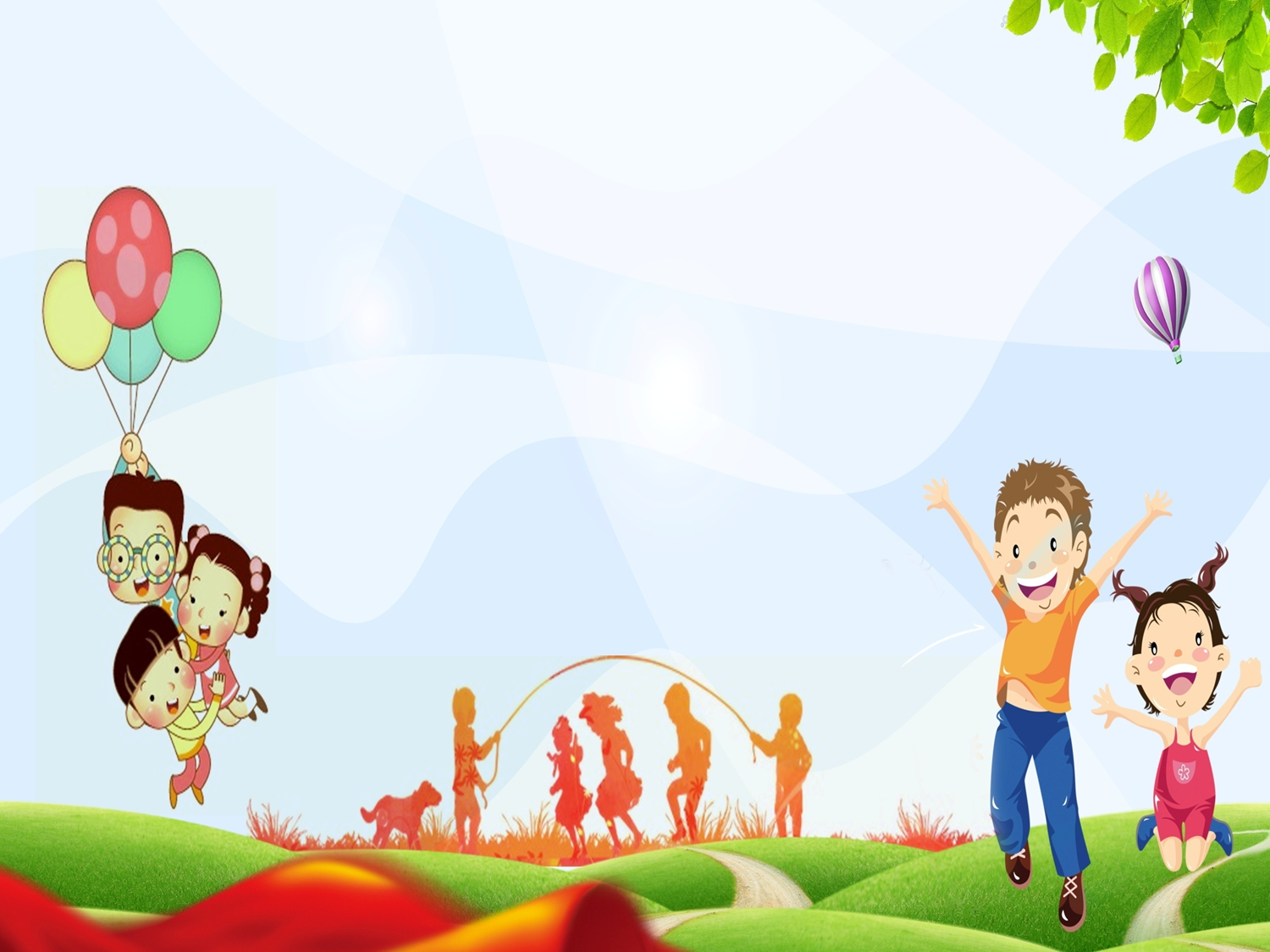 Продолжительность пребывания детей в 
1 группах – 10 часов (в режиме полного дня).
Режим работы групп – с 8:00 до 18:00
Срок реализации Программы – 4(5) лет. 
Форма обучения – очная.
Язык обучения - государственном языке Российской Федерации
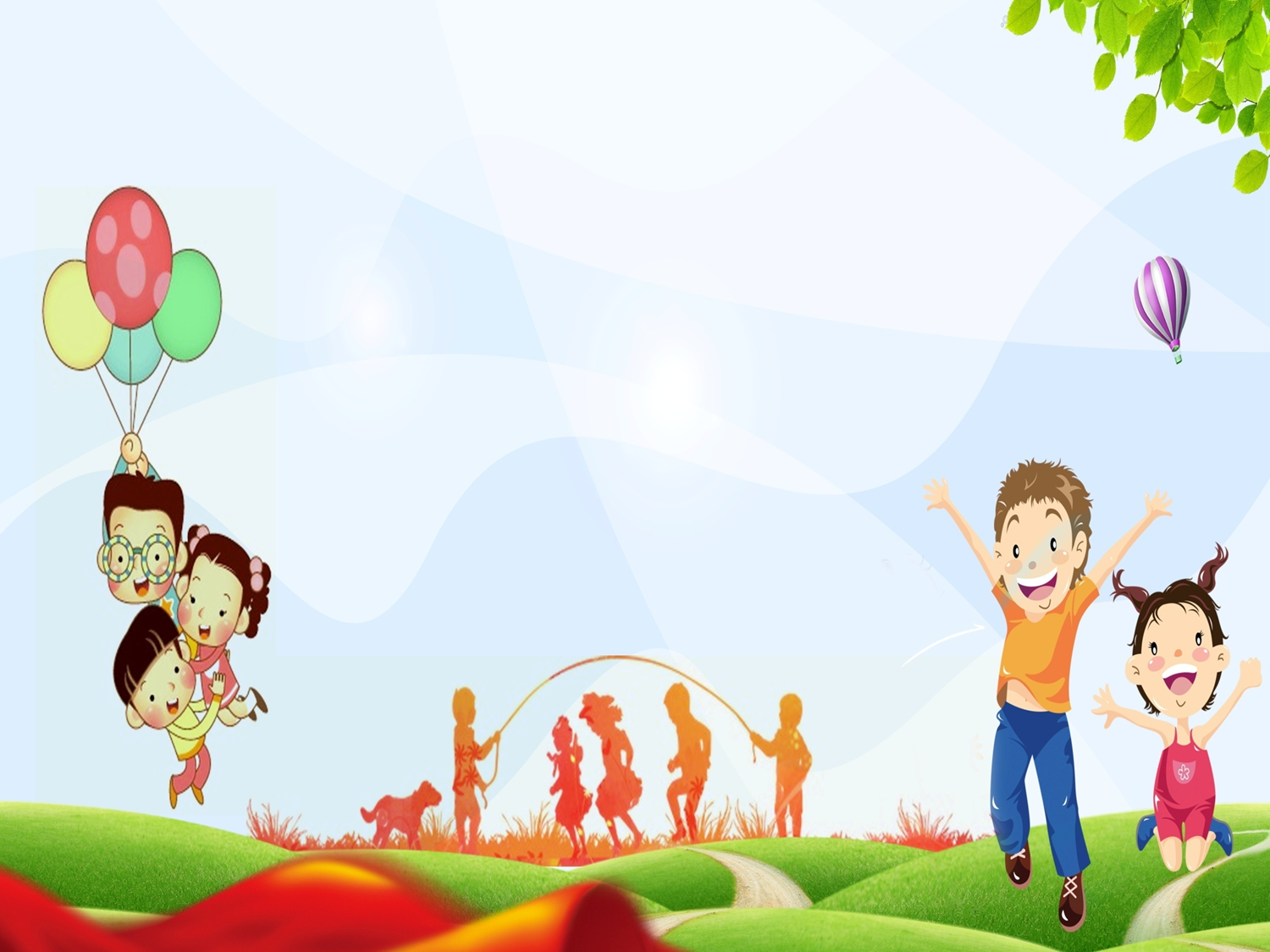 Содержание Программы включает две составляющих (два направления) коррекционно- развивающей работы с детьми с РАС и определяет их взаимосвязь и соотношение на этапах дошкольного образования.
коррекционная работа по смягчению в возможно большей степени (в идеале – пре- одолению) ключевых симптомов аутизма (качественные нарушения коммуникации и социального взаимодействия, а также ограниченные, стереотипные и повторяющиеся паттерны интересов, поведения и видов деятельности) 
освоение содержания программ в традиционных образовательных областях (социально- коммуникативном, познавательном, речевом, художественно-эстетическом и физическом развитии).
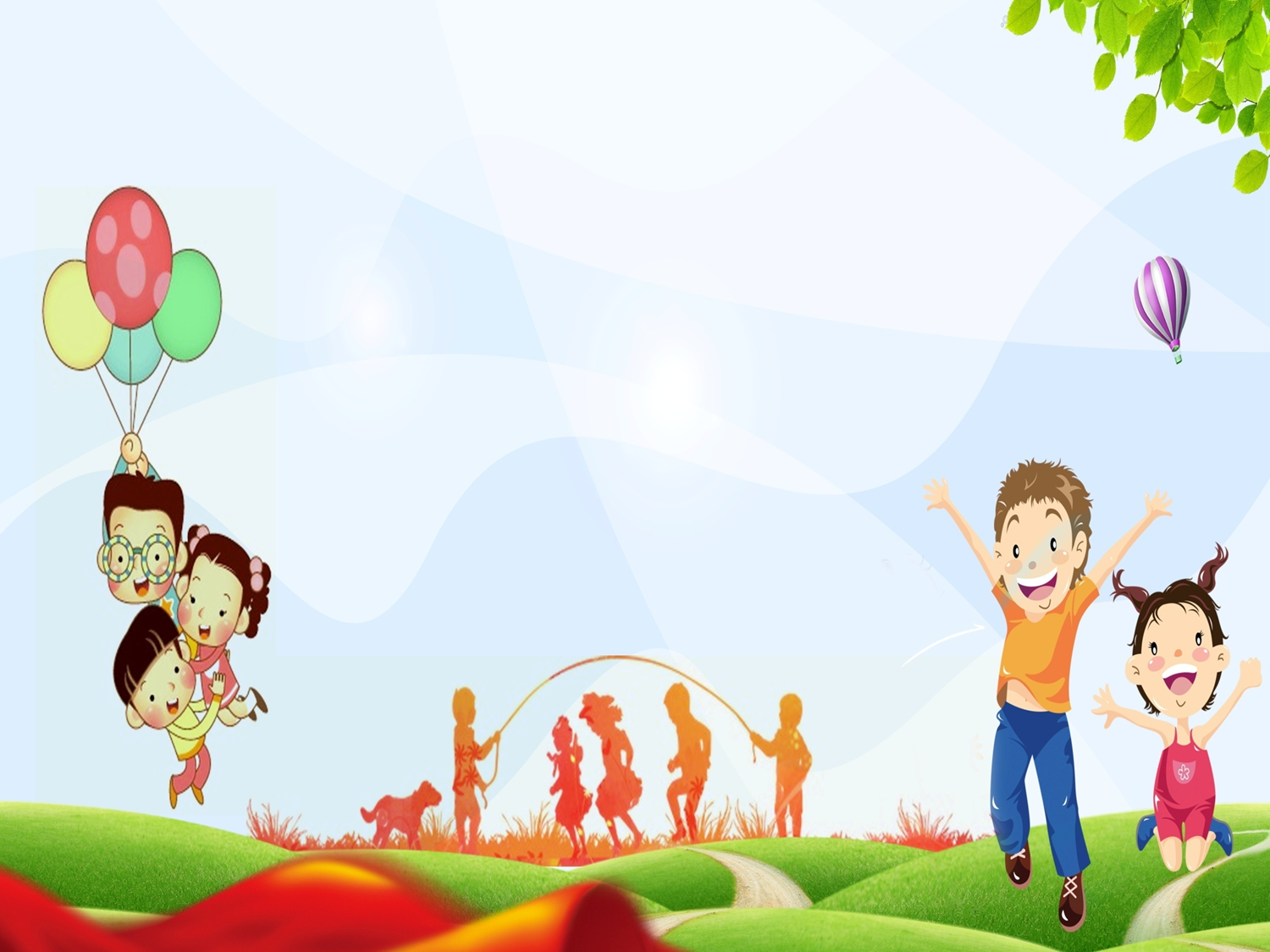 Основу коррекционной работы составляют следующие принципиальные положения:
коррекционная работа включается во все направления деятельности образовательного учреждения;
содержание коррекционной работы – комплексное сопровождение аутичных детей дошкольного возраста, включая коррекцию и(или) компенсацию основных нарушений, обусловленных аутизмом, а также других сопутствующих нарушений развития различного генеза;
оказания специализированной комплексной помощи в освоении содержания образования;
Решение конкретных задач коррекционно-развивающей   работы,   обозначены   в каждом разделе Программы и возможно при условии комплексного подхода к воспитанию и образованию, тесной взаимосвязи в работе всех специалистов (учителя-логопеда, учителя - дефектолога, педагога-психолога, воспитателей, музыкального руководителя, инструктора по физической культуре) ДОУ, а также при участии родителей как непосредственных участников образовательных отношений.
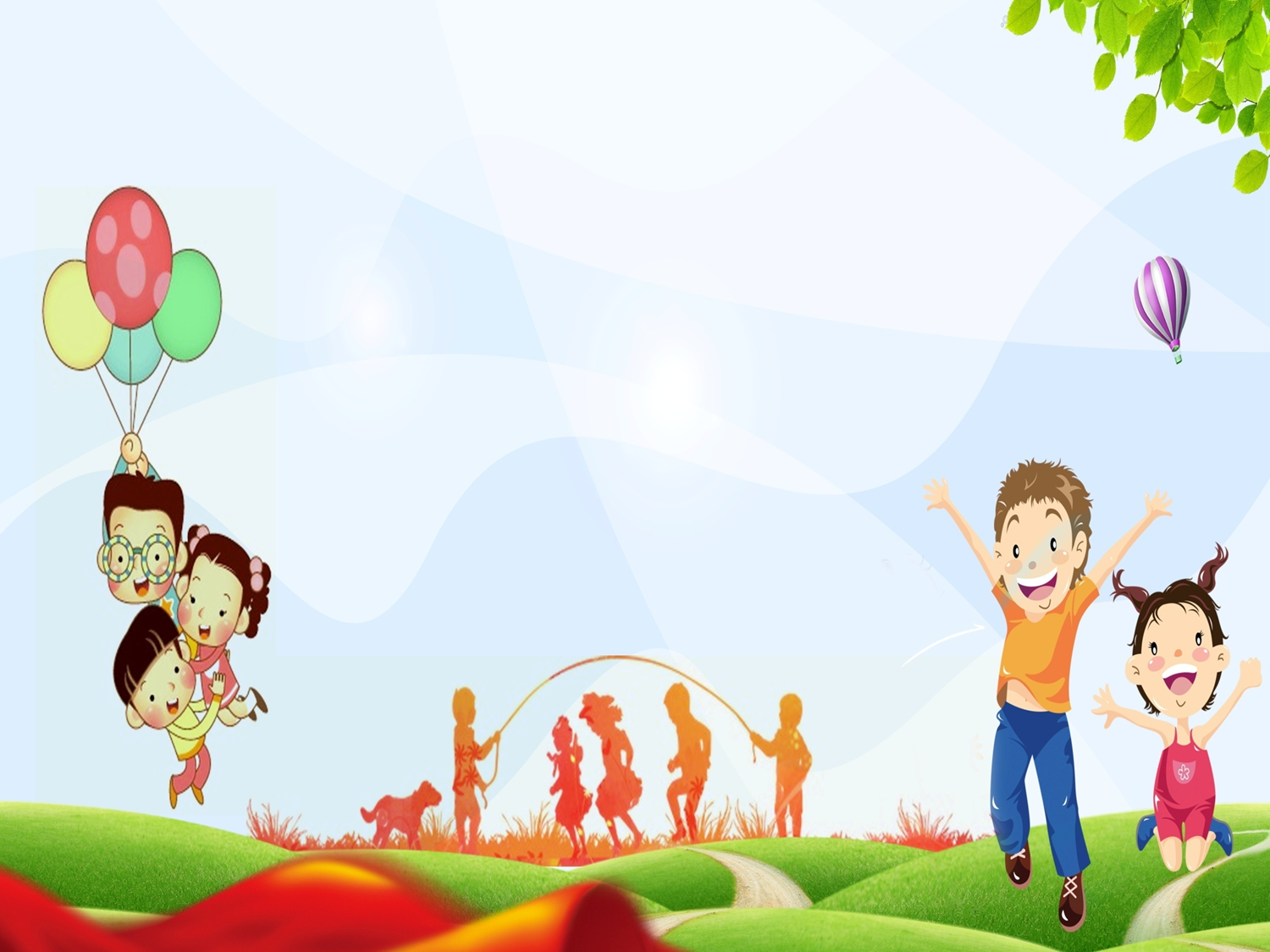 Используемые программы.
Содержание обязательной части программы выстроено с учетом:
федеральной адаптированной образовательной программой дошкольного образования для обучающихся с ограниченными возможностями здоровья (утверждена приказом Минпросвещения России от 24 ноября 2022 г. №1022, зарегистрировано в Минюсте России 27 января 2023 г., регистрационный № 72149)
Вариативная часть, формируемая участниками образовательных отношений, включает направления, выбранные участниками образовательных отношений:
методическое пособие «Ленинградская область для детей» созданное преподавателями кафедры дошкольного образования ГАОУ ДПО «ЛОИРО» Н.В. Бурим, Л.В. Немченко, С.В Прокопович, Н.В. Тимофеева.
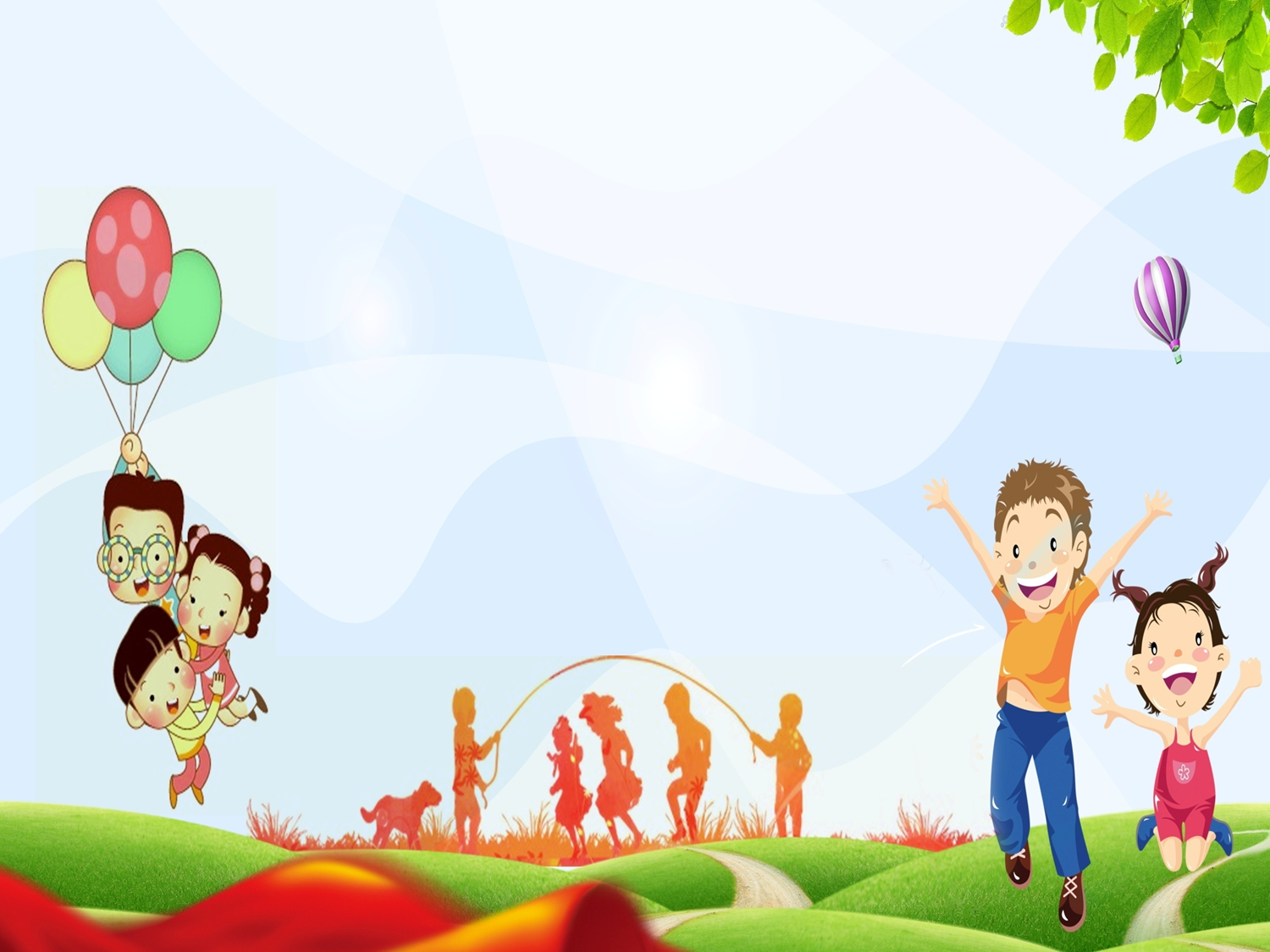 Характеристика взаимодействия педагогического коллектива с семьями детей.
Взаимодействие с родителями (законными представителями) воспитанников предполагает взаимопомощь, взаимоуважение и взаимодоверие. Основная задача сотрудничества педагогов по коррекции нарушений в развитии ребѐнка – помочь родителям осознать свою роль в процессе его развития, вооружить методами и приѐмами преодоления физических и (или) психических нарушений, объединить усилия для более эффективной социализации ребѐнка
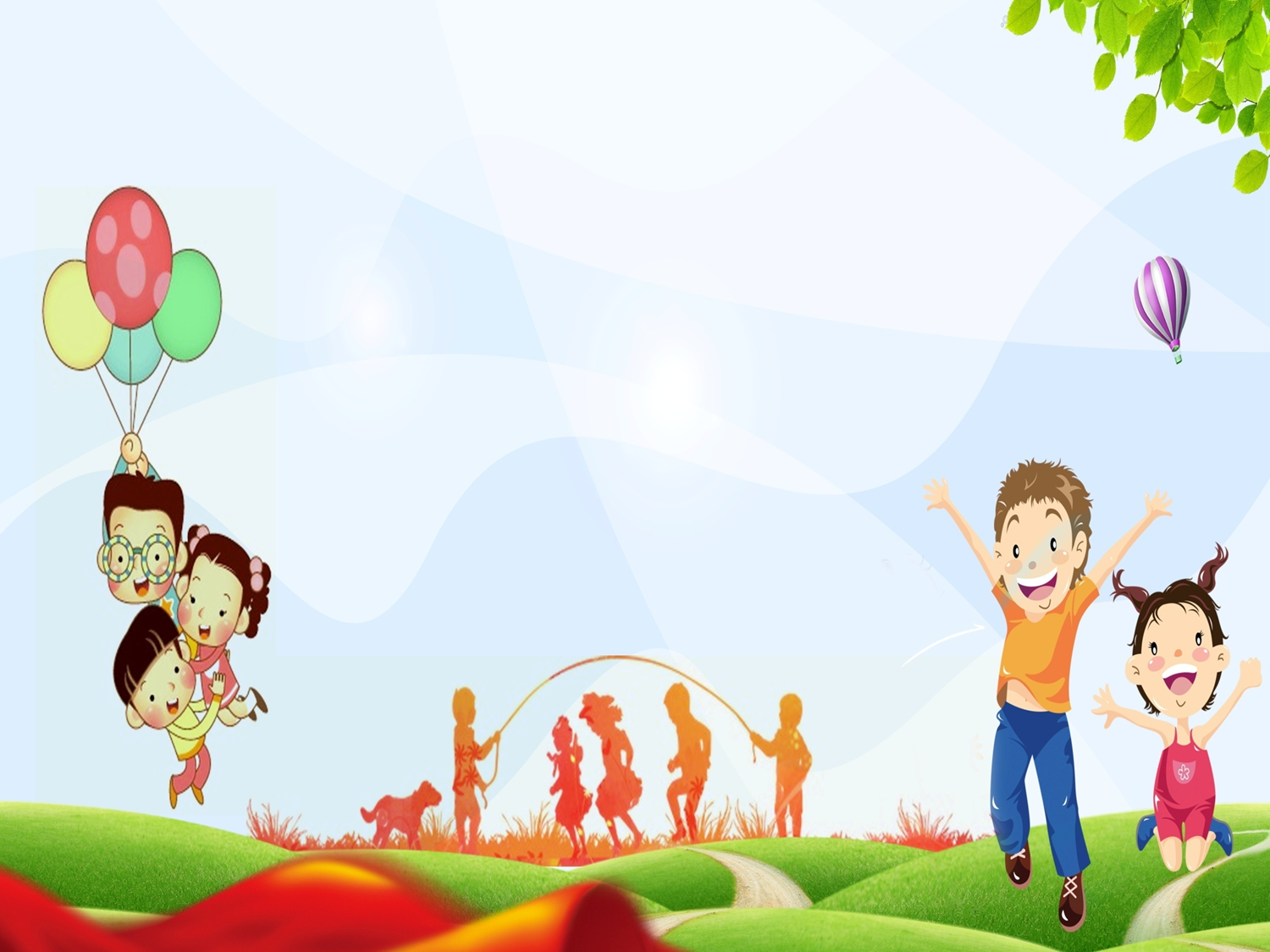 Основные формы взаимодействия с семьей:
Психолого-педагогическое сопровождение семьи ребенка с РАС включает в себя несколько форм работы: 
диагностика детско-родительских отношений; 
совместная НОД специалистов с детьми и их родителями, на которых родители учатся взаимодействию со своим ребенком; 
индивидуальные консультации родителей по запросу; 
тематические лекции, круглые столы по общим вопросам развития детей; 
родительские собрания; 
тренинговые занятия для групп родителей по коррекции детско-родительских отношений на основе  результатов диагностики и др.